جدول التعلم
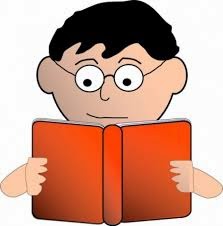 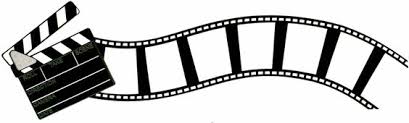 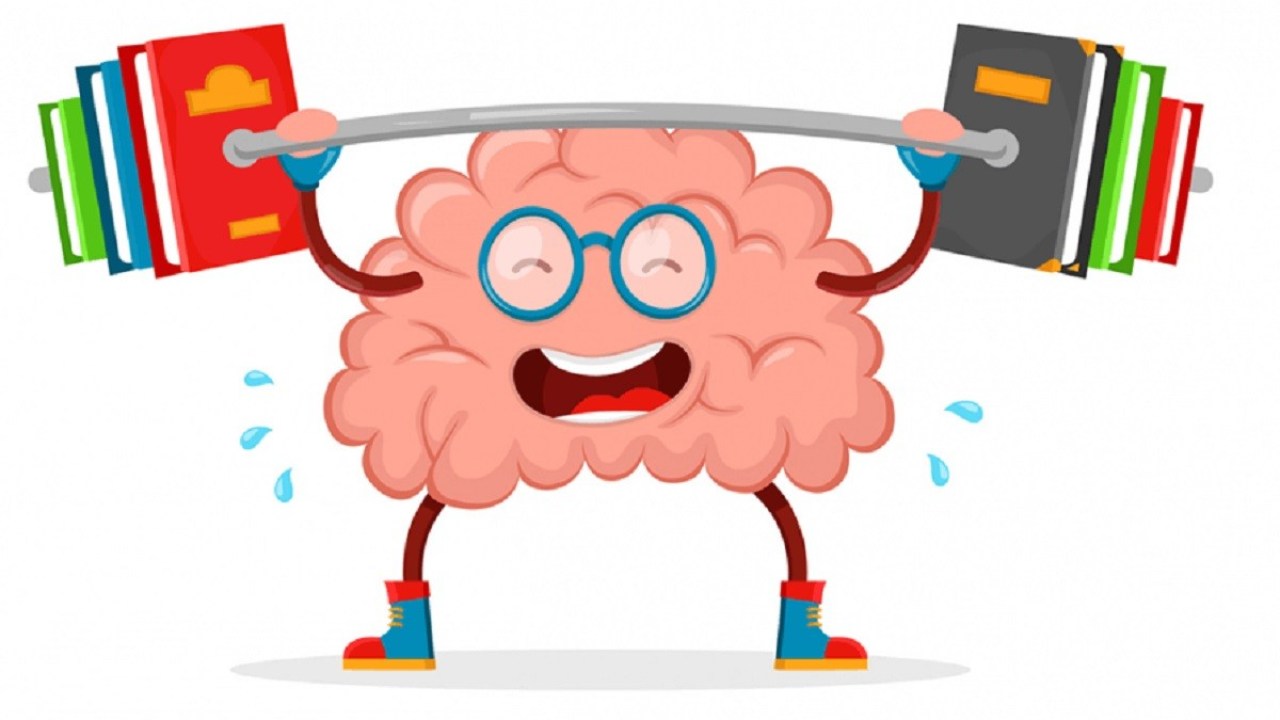 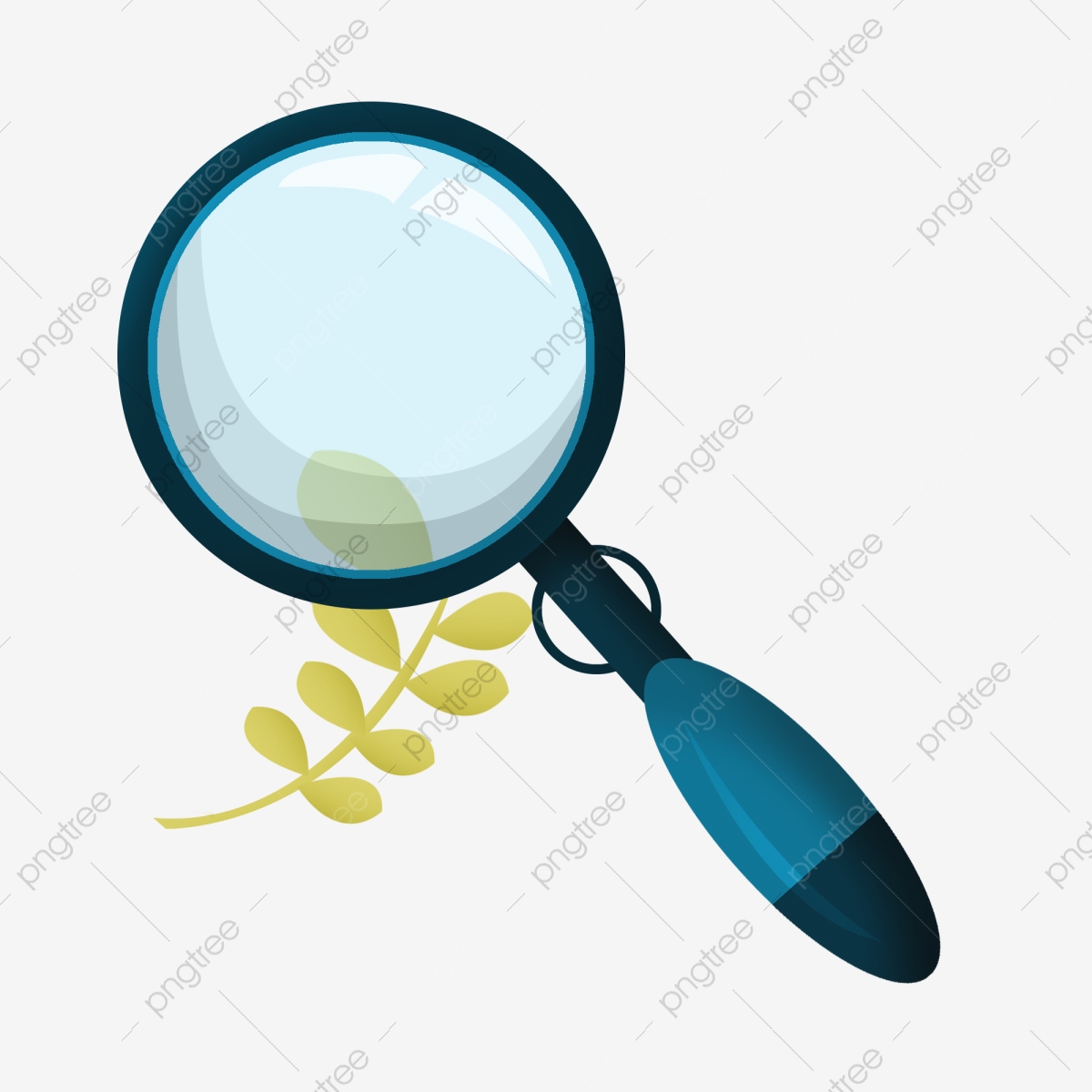